Prohibition of Benami Property Transaction Act, 1988
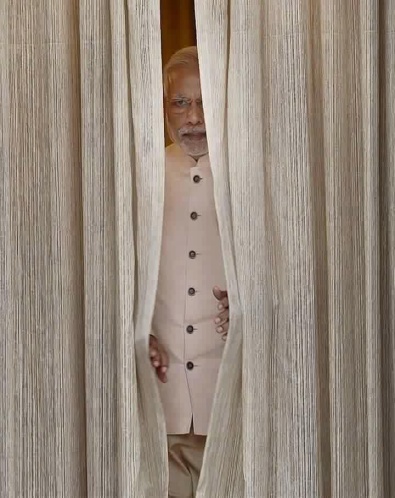 Presented by Subash Agarwal, Advocate
Prohibition of Benami Property Transaction Act, 1988
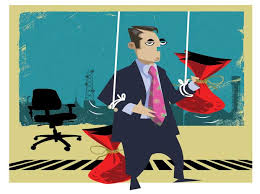 Comes into force w.e.f 1.11.2016.

Objective is to curb black money in the economy.

Effects widespread amendment in the old Benami transaction (Prohibition) Act, 1988.

Old Act was one of the smallest Acts in the country (only 9 sections).

Now, as many as 71 amendments effected.
Prohibition of Benami Property Transaction Act, 1988
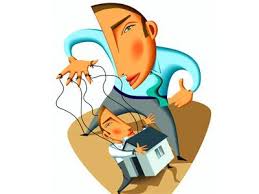 What is Benami Transaction?
Prohibition of Benami Property Transaction Act, 1988
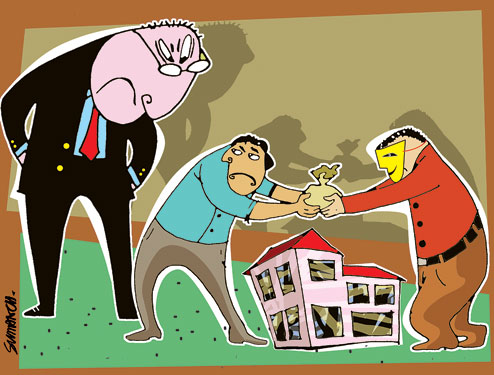 Ans :- 
Sec- 2(9) – Meaning of Benami Transaction
A. A transaction/arrangement –

	a) Where a property is transferred to/held by ‘A’ but 	consideration is provided by ‘B’; and 
	b) The property is held for the immediate or future 	benefit of ‘B’.
B. Transaction is carried out in a fictitious name.
C. Where person providing the consideration is not traceable or is fictitious.
D. Where owner is not aware of or denies knowledge of, such ownership.
Prohibition of Benami Property Transaction Act, 1988
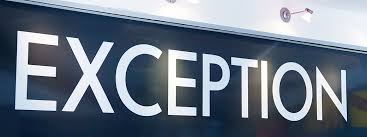 Exceptions to “Benami” transaction-

1.	Property held in the name of Karta or a member of HUF 	for the benefit of member of HUF (Consideration 	provided by the known sources of HUF)

2.	Property held by a person standing in a fiduciary 	capacity.

3.	Held in the name of spouse or child but consideration 	has been provided out of known source of individual.
4.	Held in the joint name of brother (sister), lineal ascendant or 	descendant but the consideration has been provided out of known 	sources of individual.

5.	Any transaction involving the allowing of possession of any 	property to be taken in part performance of a contract as per Sec. 	53A of the Transfer of Property Act, 1882 where –

	(i)	Consideration for such property has been provided by the 		person 	to whom possession of property has been allowed 		but the 	person 	who has granted possession thereof 			continues to hold ownership 	of such property;

	(ii)	Stamp duty on such transaction or arrangement has been 		paid ; and 
	(iii)	the contract has been registered.
Prohibition of Benami Property Transaction Act, 1988
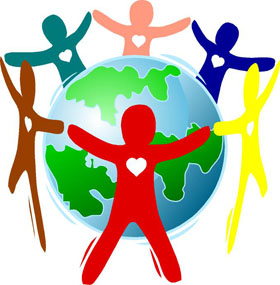 Prohibition of Benami Property Transaction Act, 1988
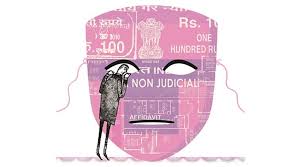 Meaning of “Benamidar”
Benamidar” [as per sec 2(10)]

 		“ Benamidar” means a person or fictitious person ,
		 as the case may be , in whose name the benami 
		property is transferred or held and includes a 
		person who lends his name.
Prohibition of Benami Property Transaction Act, 1988
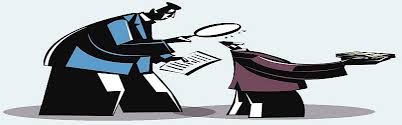 Prohibition of Benami Property Transaction Act, 1988
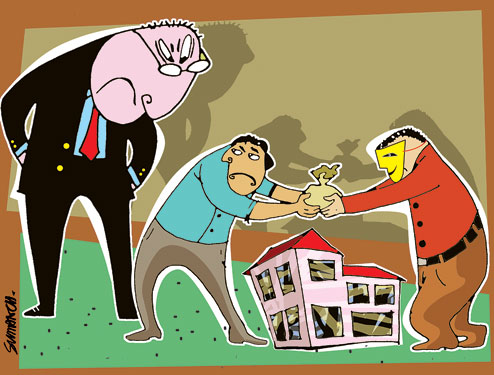 Meaning of “beneficial	owner”
“



			





		 “Beneficial owner” [as per section2( 12)]

		 “Beneficial owner “ means a person , 
		  whether his identity is known or not for
		 whose benefit the benami property is held 
		  by a benamidar;
Prohibition of Benami Property Transaction Act, 1988
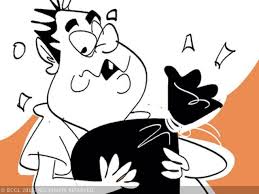 Prohibition of Benami Property Transaction Act, 1988
Meaning of “Property”
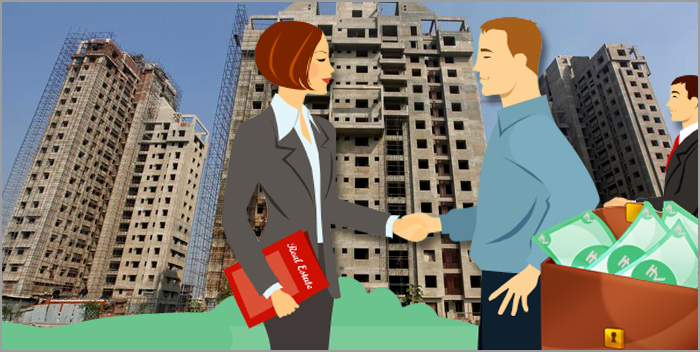 “Property”

It means assets of any kind –

 Movable or immovable
 Tangible or intangible.
 Corporeal or incorporeal.
 Right or interest.
 Documents evidencing title or interest in property.
 Where a property is capable of conversion into some other  
    form,  then the converted form.
 Proceeds from the property.
Prohibition of Benami Property Transaction Act, 1988
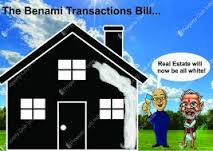 When a person can be said to be guilty of the  offence of benami transaction- 

		Sec 53(1)
		Where a person enters into a benami transaction 
		in order to 

Defeat the provision of any law or

Avoid payment of statutory dues or

Avoid payment to creditors
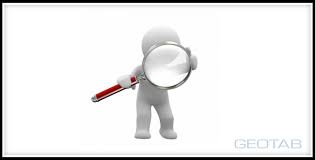 Prohibition of Benami Property Transaction Act, 1988
Who can be held to be guilty of benami transaction?
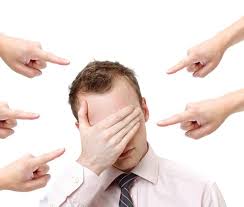 “



			





		 Persons who can be held to guilty of 
		 benami transaction –

The beneficial owner .

 Benamidar.

 Any person who abets or introduces any 
		    person to enter into the benami  transaction.
Prohibition of Benami Property Transaction Act, 1988
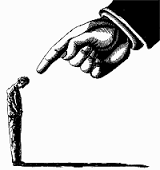 Consequences of “Benami’ transaction ( sec 3) 

(A)	Benami property is liable to be confiscated by Central 	Government.

(B)	Punishment

	1. Transaction prior to 1.11.2016
Imprisonment upto 3 years.
Fine
Both

	2. Transaction on or after 1.11.2016
Rigorous imprisonment – 1 year to 7 years
				Plus
Fine upto 25% of FMV of property.
Prohibition of Benami Property Transaction Act, 1988
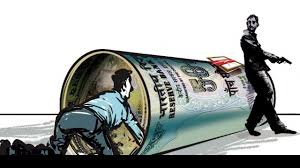 Prohibition of Benami Property Transaction Act, 1988
Prohibition to re – transfer (sec 6)

1.	No person, being a benamidar shall re – transfer the 	benami property held by him to the beneficial owner or 	any other person acting on his behalf.

2.	Where any property is re- transferred in contravention 	of the provisions of sub- section (1), the transaction of 	such property shall be deemed to be null and void.

3.	The provisions of sub- section (1) and (2) shall not 	apply to a transfer made in accordance with the  	provisions of section 190 of the Finance Act, 2016.
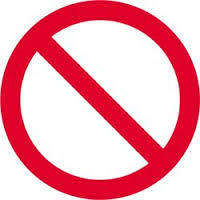 (A) Notice
By whom – 
    By the Initiating Officer (I.O), being ACIT/DCIT.
When to issue notice?

When the I.O has material in his possession 
			&
 “reasons to believe”
			that
	“any person is a benamidar in respect of a property”
Methodology
 Records reasons in writing.
 Issues show- cause notice.
 A copy of notice to “beneficial owner”.
Prohibition of Benami Property Transaction Act, 1988
Attachment , Adjudication & Confiscation
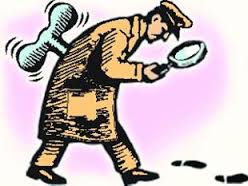 “



(B) Attachment by I.O. – Provisional

Provisional Attachment
	If I.O is of the opinion that the person in 	possession of the benami property may alienate 	the property, he may make provisional 	attachment.

Previous Approval required from “Approving 	Authority” (i.e., Addl. CIT or Jt. CIT) - AA

Provisional attachment can be made for max. 90   
   days from the date of issue of show cause notice.
Prohibition of Benami Property Transaction Act, 1988
Attachment , Adjudication & Confiscation
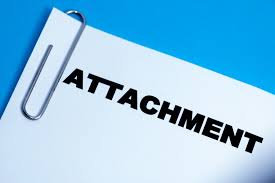 “



(C)	Continuation of provisional attachement

I.O may pass an order continuing the provisional attachment with the prior approval of AA.

Within 15 days from the date of attachment , he has to draw up a statement of the case and refer to the Adjudicating Authority (Adj. A)
.
Prohibition of Benami Property Transaction Act, 1988
Attachment , Adjudication & Confiscation
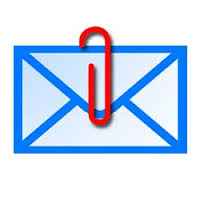 Prohibition of Benami Property Transaction Act, 1988
(D) Adjudication by Adj. A
Notice to the following persons to furnish documents & evidences –
Benamidar.
Beneficial owner.
 Any interested party (e.g. bank).
 Person making claim in respect of the property. 

Notice to be issued within 30 days from the date of receipt of reference.

 Adj. A shall also provide opportunity of being heard to the concerned parties.
 Appearance by the concerned persons-
 Either in person or
 Through A/Rs.
Attachment , Adjudication & Confiscation
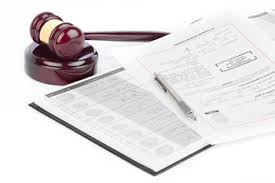 Prohibition of Benami Property Transaction Act, 1988
Adj. A will pass order-
	(a)	Holding the property not to be benami revoking 	the attachment 		only.
	(b)	Holding the property to be benami property and 	confirming 		the attachment order.
  In case (b) above –

	Further pass an order confiscating the property held to be a benami 	property.

   On passing of the order of confiscation the Administrator (i.e., ITO) 	shall have the power to receive and manage the property.

   Against the order passed by the Adj. A, Appeal lies before the 	Appellate Tribunal.

   On SQL, further appeal to High court and then to Supreme Court.
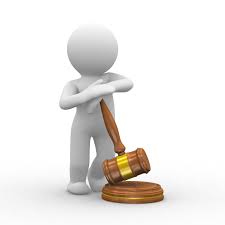 Prohibition of Benami Property Transaction Act, 1988
Whether Prohibition of Benami Property Transactions Act, 1988 (New Act) is retrospective in operation ?

Section 1(3) Remains Untouched

 New Act keeps Section 1(3) of the Original Act untouched, which provided that: 
Sec 1(3):   The provisions of Sections 3, 5 and 8 shall come into force at once, and the remaining provisions of this Act shall be deemed to have come into force on the 19th day of May, 1988. 
The aforesaid date of 19-5-1988 relates to the coming into force of the Presidential Ordinance whereas the date of 5-9-1988 relates to the date when the Original Act was brought into force. It is for this reason that Section 1(3) reads that Sections 3, 5 and 8 shall come into force at once. 
In the New Act, Section 1(3) has been retained in its original form even though there are substantial amendments to Sections 3, 5 and 8.  
A literal reading of the words “shall come into force at once” lends credence to the interpretation that the amendments to the said section shall be effective only post 1-11-2016, thus making the provision prospective in its operation.
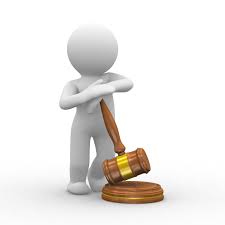 Prohibition of Benami Property Transaction Act, 1988
Substantive Amendments in the New Act
 
 
Section 2(9) of the New Act expands the definition of “benami transaction” and brings within its fold certain transactions, which were hitherto not considered benami. This certainly qualifies as a substantive change of the scope and operation of the New Act.
 
Section 3 of the New Act seeks to make a distinction between transactions entered into prior to the New Act, by providing for a lesser punishment under Section 3(2) for past acts and a higher punishment under Chapter VII of the New Act for acts done after 1-11-2016. Such cases are covered by Section 3(3) of the New Act. 
 
Section 5 read with Chapter IV of the New Act provide for attachment, adjudication and confiscation of the properties under the New Act. Under the Original Act, though the provision for confiscation was present, however, the same was to be undertaken in terms of the procedure and rules prescribed. No rules were ever framed or brought into force for the said purpose.
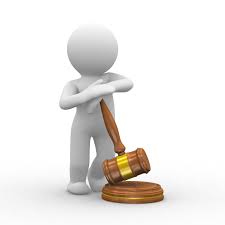 Prohibition of Benami Property Transaction Act, 1988
Thus, even though the substantive provision for confiscation was present under the Original Act, the absence of rules framed thereunder would certainly militate against the prescription of the detailed procedure now laid down (and rules framed) under the New Act. This, some may argue, is directly contrary to Article 20 of the Constitution of India as Section 5 (without rules) of the Original Act was the “law in force” for transactions prior to 1-11-2016.
 
Even Chapter IV of the New Act tends to disturb various vested rights of persons, as it gives the Initiating Officer under the New Act the power to provisionally attach properties even before adjudication proceedings.
 
Various levels of the adjudication have been introduced under the New Act, which never existed earlier. Though these changes may be termed as “procedural”, the fact remains that creating layers of appeals, which were non-existent earlier, certainly represents substantive amendment affecting vested rights of parties.
 
Chapter VII of the New Act prescribes penalties, which were non-existent under the Original Act. These penalties be applied retrospectively, and any such misadventure would fall foul of Article 20 of the Constitution of India, 1950.
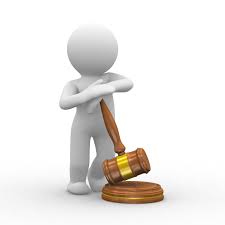 Prohibition of Benami Property Transaction Act, 1988
Court Decisions 
 Joseph Isharat v. Rozy Nishikant Gaikwad  2017 SCC OnLine Bom 10006
 Bombay High Court held- 
 
What is crucial here is, in the first place, whether the change effected by the legislature in the Benami Act is a matter of procedure or is it a matter of substantial rights between the parties. If it is merely a procedural law, then, of course, procedure applicable as on the date of hearing may be relevant. If, on the other hand, it is a matter of substantive rights, then prima facie it will only have a prospective application unless the amended law speaks in a language “which expressly or by clear intention, takes in even pending matters”. Short of such intendment, the law shall be applied prospectively and not retrospectively.
 
As held by the Supreme Court in R. Rajagopal Reddy v. Padmini Chandrasekharan  (1995) 2 SCC 630 , Section 4 of the Benami Act, or for that matter, the Benami Act as a whole, creates substantive rights in favour of benamidars and destroys substantive rights of real owners who are parties to such transaction and for whom new liabilities are created.…These observations clearly hold the field even as regards the present amendment to the Benami Act. The amendments introduced by the legislature affect substantive rights of the parties and must be applied prospectively.
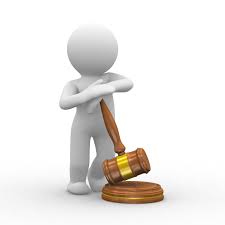 Prohibition of Benami Property Transaction Act, 1988
Mangathai Ammal v. Rajeshwari 2019 SCC OnLine SC 717
 
                                    Supreme Court observed as follows:
 
It is required to be noted that the benami transaction came to be amended in the year 2016. As per Section 3 of the Benami Transaction (Prohibition) Act, 1988, there was a presumption that the transaction made in the name of the wife and children is for their benefit. By Benami Amendment Act, 2016, Section 3(2) of the Benami Transaction Act, 1988 the statutory presumption, which was rebuttable, has been omitted. It is the case on behalf of the respondents that therefore in view of omission of Section 3(2) of the Benami Transaction Act, the plea of statutory transaction that the purchase made in the name of wife or children is for their benefit would not be available in the present case. Aforesaid cannot be accepted. As held by this Court in Binapani Paul Pratima Ghosh (2007) 6 SCC 100, the Benami Transaction Act would not be applicable retrospectively.
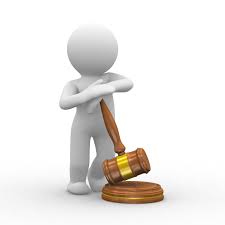 Prohibition of Benami Property Transaction Act, 1988
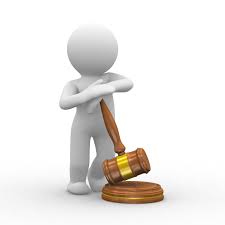 Niharika Jain v. Union of India [5] 2019 SCC OnLine Raj 1640 
                                    Rajasthan High Court observed:
 
93. this Court has no hesitation to hold that the Benami Amendment Act, 2016, amending the Principal Benami Act, 1988, enacted w.e.f. 1-11-2016 i.e. the date determined by the Central Government in its wisdom for its enforcement; cannot have retrospective effect.
 
94. It is made clear that this Court has neither examined nor commented upon merits of the writ applications but has considered only the larger question of retrospective applicability of the Benami Amendment Act, 2016 amending the original Benami Act of 1988. Thus, the authority concerned would examine each case on its own merits keeping in view the fact that amended provisions introduced and the amendments enacted and made enforceable w.e.f. 1-11-2016; would be prospective and not retrospective.
Prohibition of Benami Property Transaction Act, 1988
Ganpati Delcom (P) Ltd. v. Union of India 2019 SCC OnLine Cal 8679 : 421 ITR 483 
                                  Calcutta High Court held as under: 
In Canbank Financial Services Ltd. v. Custodian (2004) 8 SCC 355, the Supreme Court specifically held in para 67 that the said Act of 1988 had not been made workable as no rules under Section 8 of the said Act for acquisition of benami property had been framed. These two cases were also cited by Mr Khaitan. Section 6(c) of the General Clauses Act, 1897 is most important. It lays down that repeal of an enactment, which necessarily includes an amendment, would not affect “any right, privilege, obligation or liability acquired, accrued or incurred under any enactment so repealed”, unless a different intention is expressed by the legislature. Without question, the omission on the part of the Government to frame rules under Section 8 of the 1988 Act rendered it a dead letter and wholly inoperative. Assuming that the appellant had entered into a benami transaction in 2011, no action could be taken by the Central Government, in the absence of enabling procedural rules. It is well within the right of the appellant to contend that the Central Government had waived its rights. It could also contend that no criminal action could be initiated on the ground of limitation. Now, these rights which had accrued to the appellant could not, in the absence of an express provision be extinguished by the amending Act of 2016. In other words, applying the definition of benami property and benami transaction, the Central Government could not, on the basis of the 2016 Amendment allege contravention and start the prosecution in respect of a transaction in 2011.
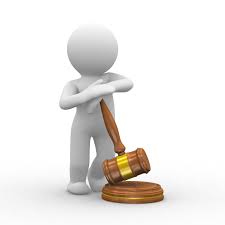 Prohibition of Benami Property Transaction Act, 1988
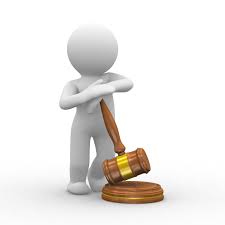 Tulsiram v. ACIT  2019 SCC OnLine Chh 140
 
 
However, taking a contrary view, Chhattisgarh High Court held 
 
20. … It can also not to be said that provisions of the Amended Act of 2016 could not have been made applicable in respect of properties, which were acquired prior to 1-11-2016. The whole Act of 1988 as it stands today inclusive of the amended provisions brought into force from 1-11-2016 onwards applies irrespective of the period of purchase of the alleged benami property. Amended Act of 2016 does not have an existence by itself. Without the provisions of the Act of 1988, the amended provisions of 2016 has no relevance and the amended provisions are only laying down the proceedings to be adopted in a proceeding drawn under the Act of 1988 and the penalties to be imposed in each of the cases taking into consideration the period of purchase of benami property.
enami Transactions (Prohibition) Amendment Act, 2016
Prohibition of Benami Property Transaction Act, 1988
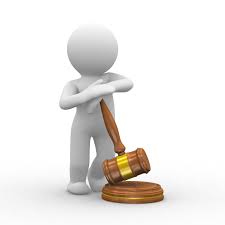 CIT v. Vatika Township (P) Ltd.  (2015) 1 SCC 1
   
 
                                    Supreme Court held 
 
“The idea behind the rule is that a current law should govern current activities. Law passed today cannot apply to the events of the past. If we do something today, we do it keeping in view the law of the day in force and not tomorrow’s backward adjustment of it. Our belief in the nature of the law is founded on the bedrock that every human being is entitled to arrange his affairs by relying on the existing law and should not find that his plans have been retrospectively upset”.
Thanks!!!
Namaskar!!!
You can contact me at-
subash_sushma@yahoo.in